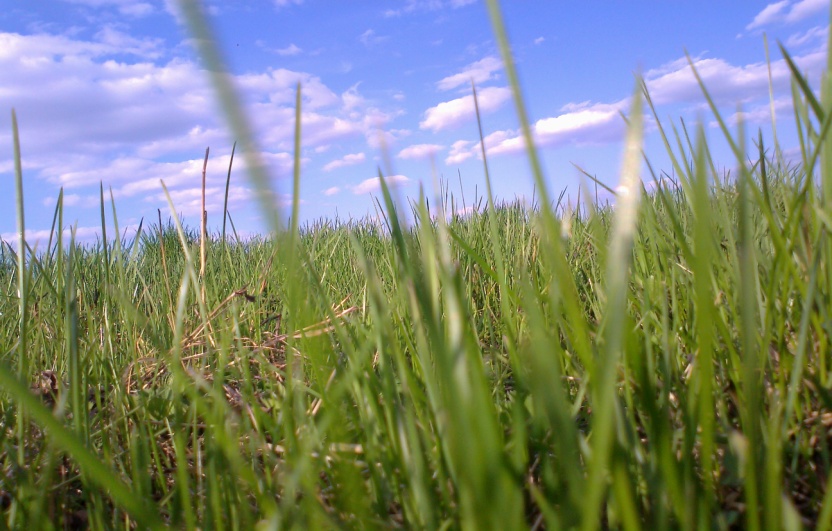 Природа Северного района
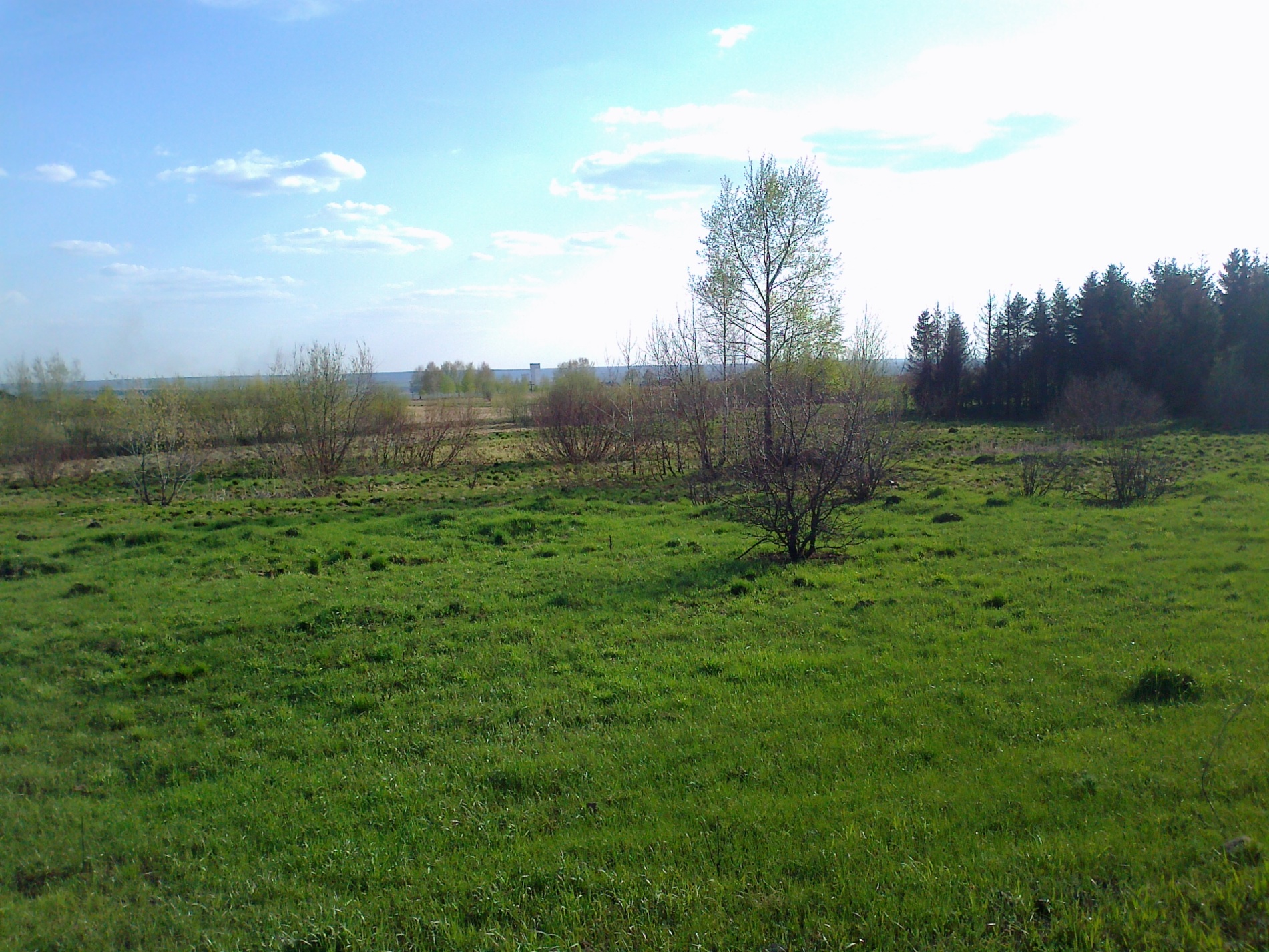 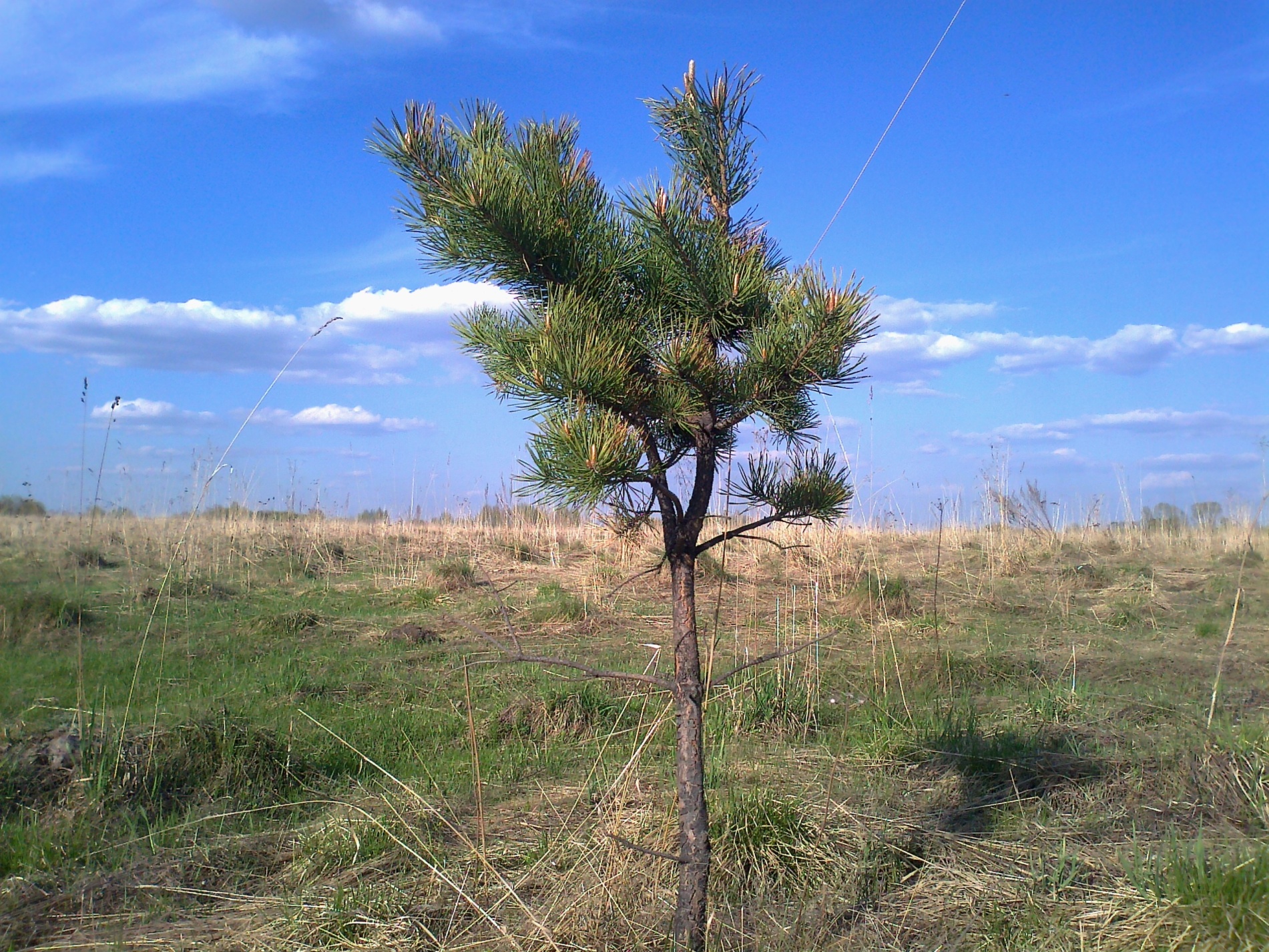 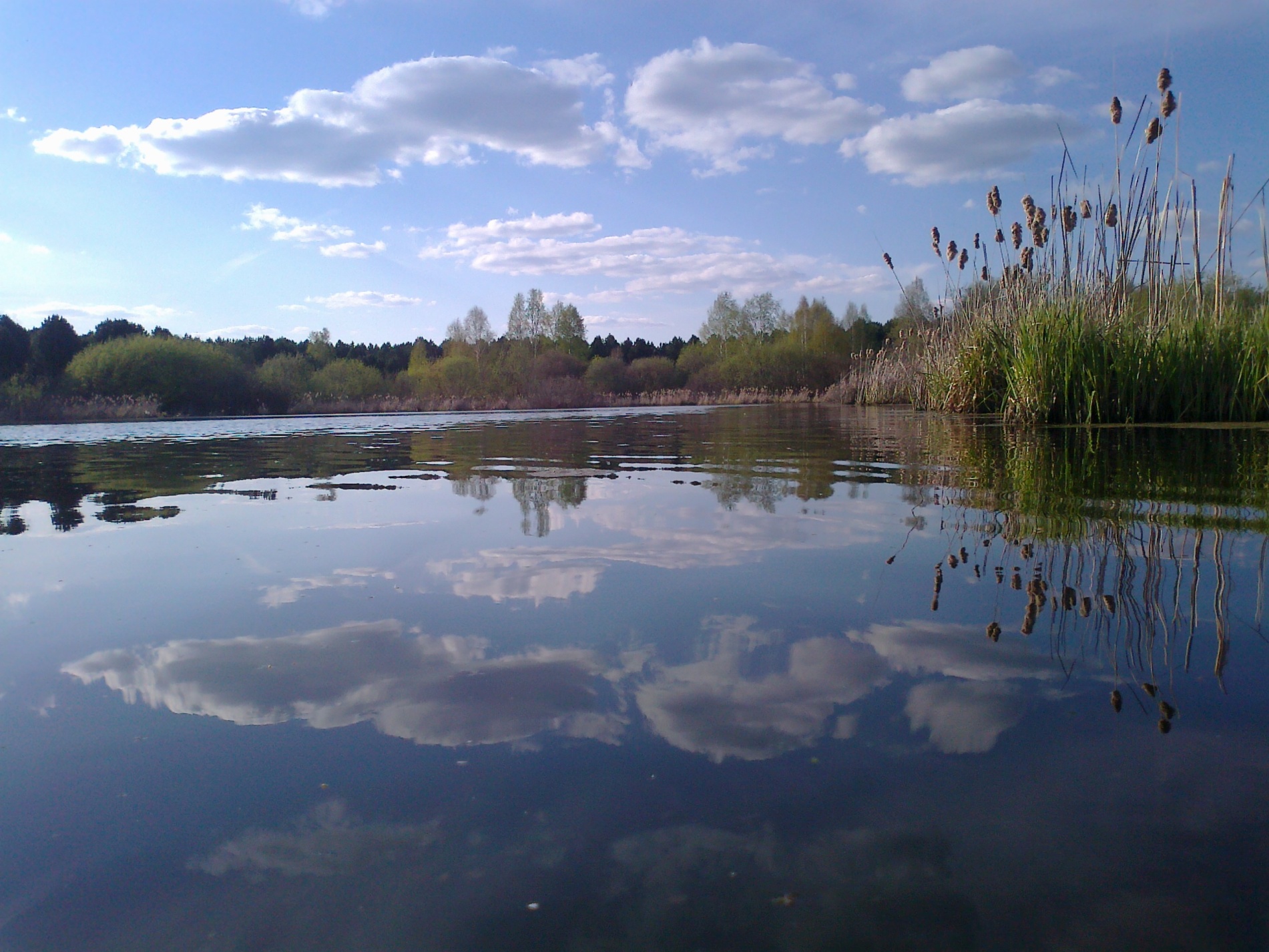 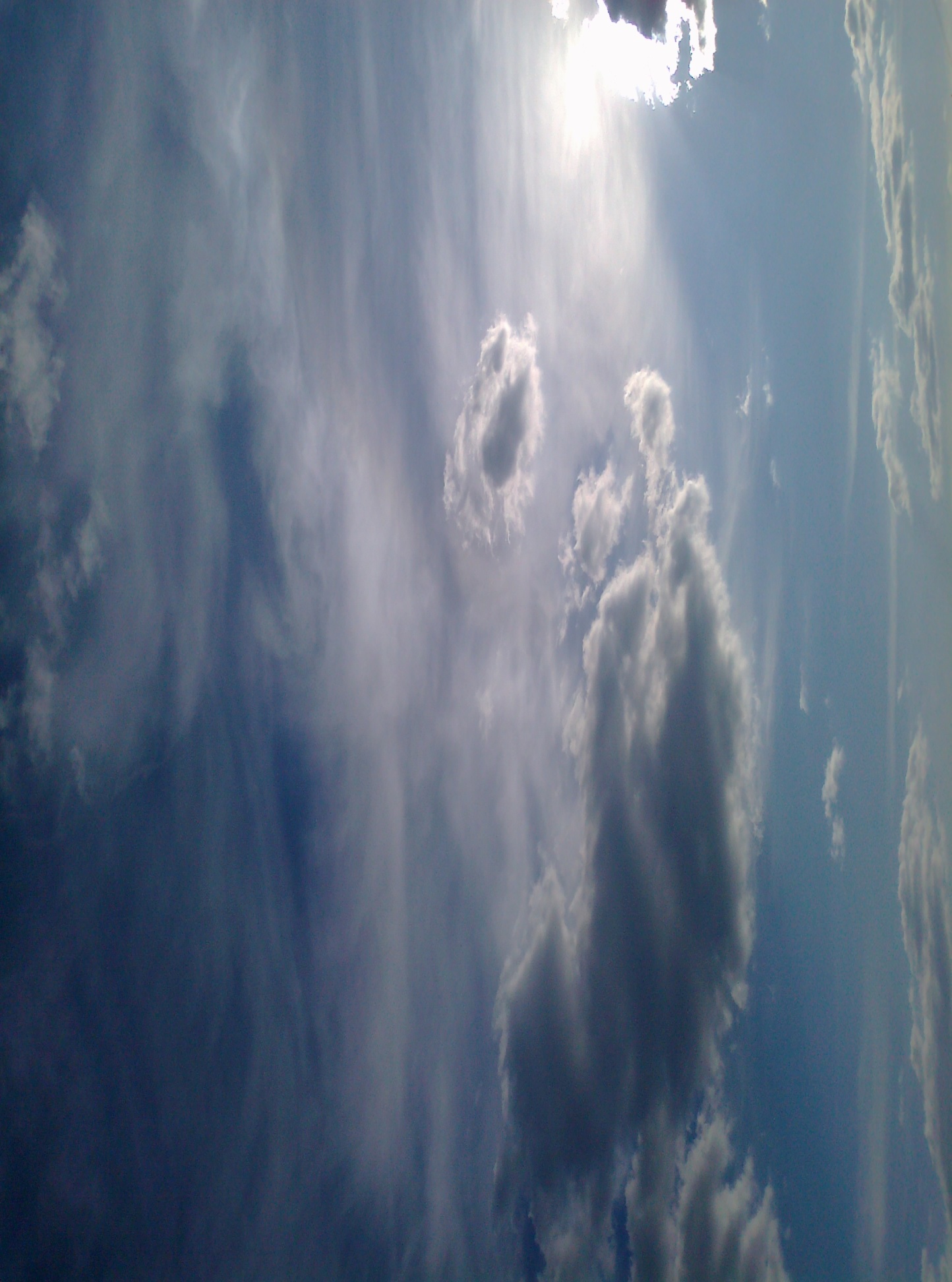 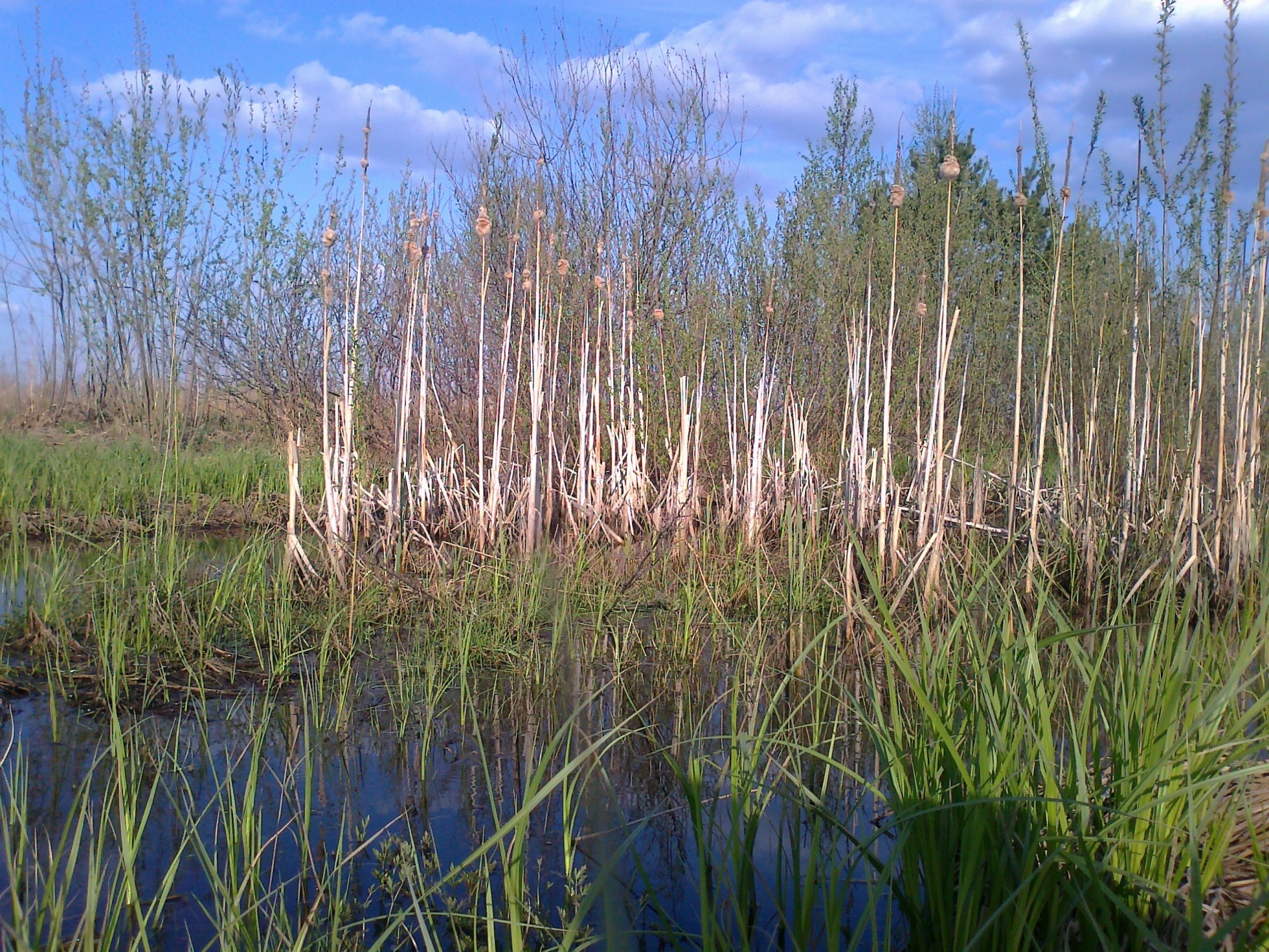 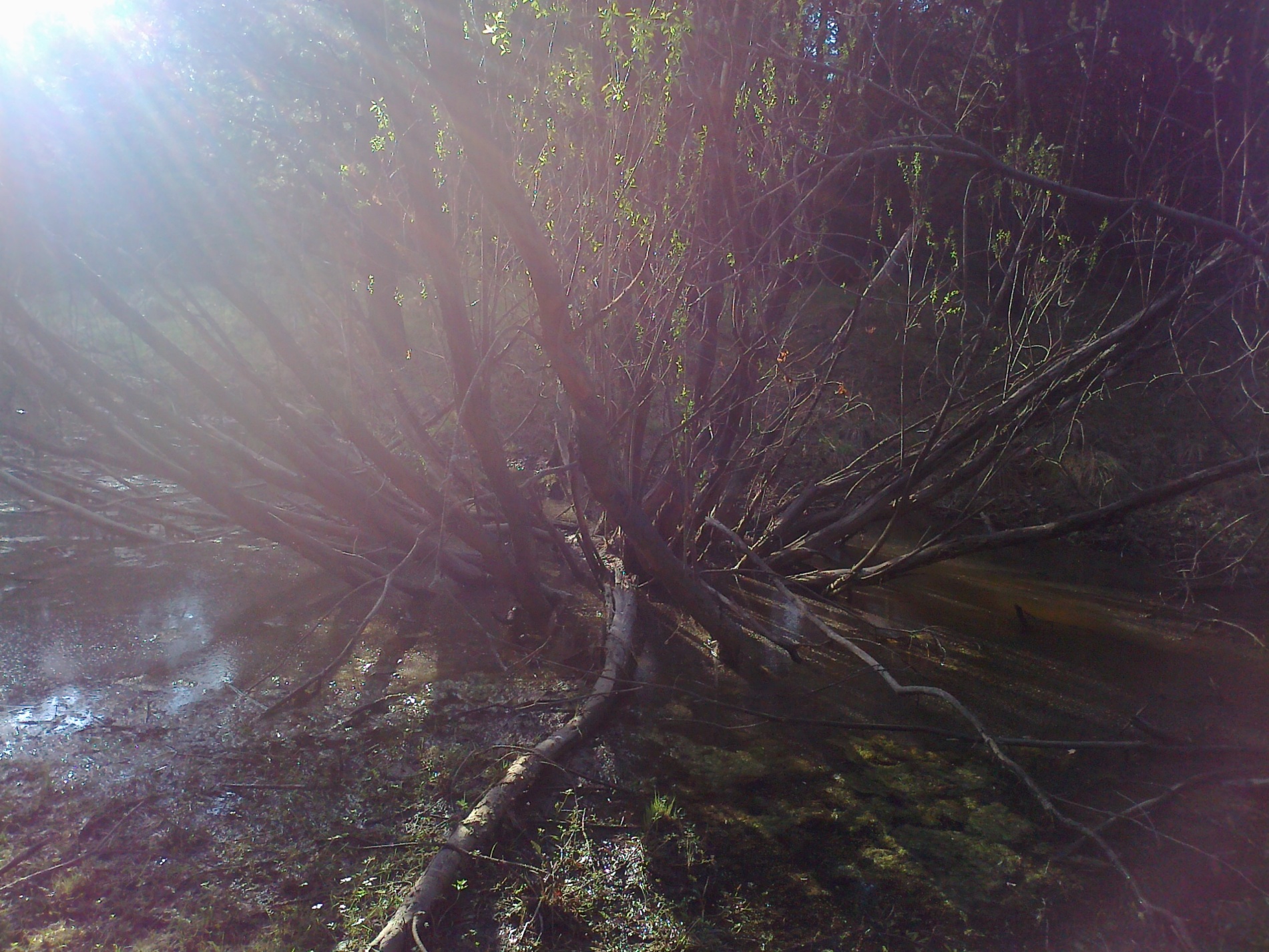 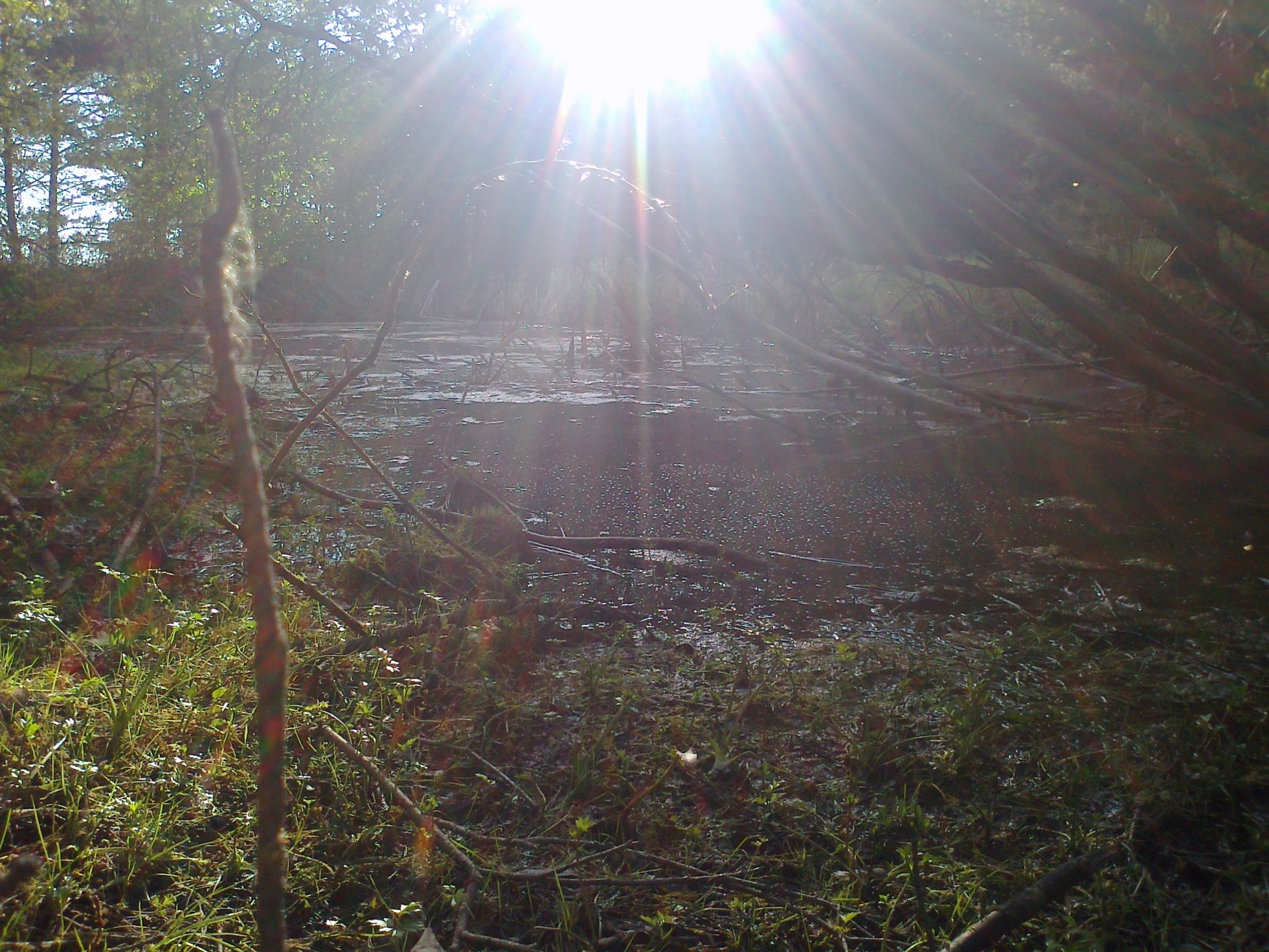 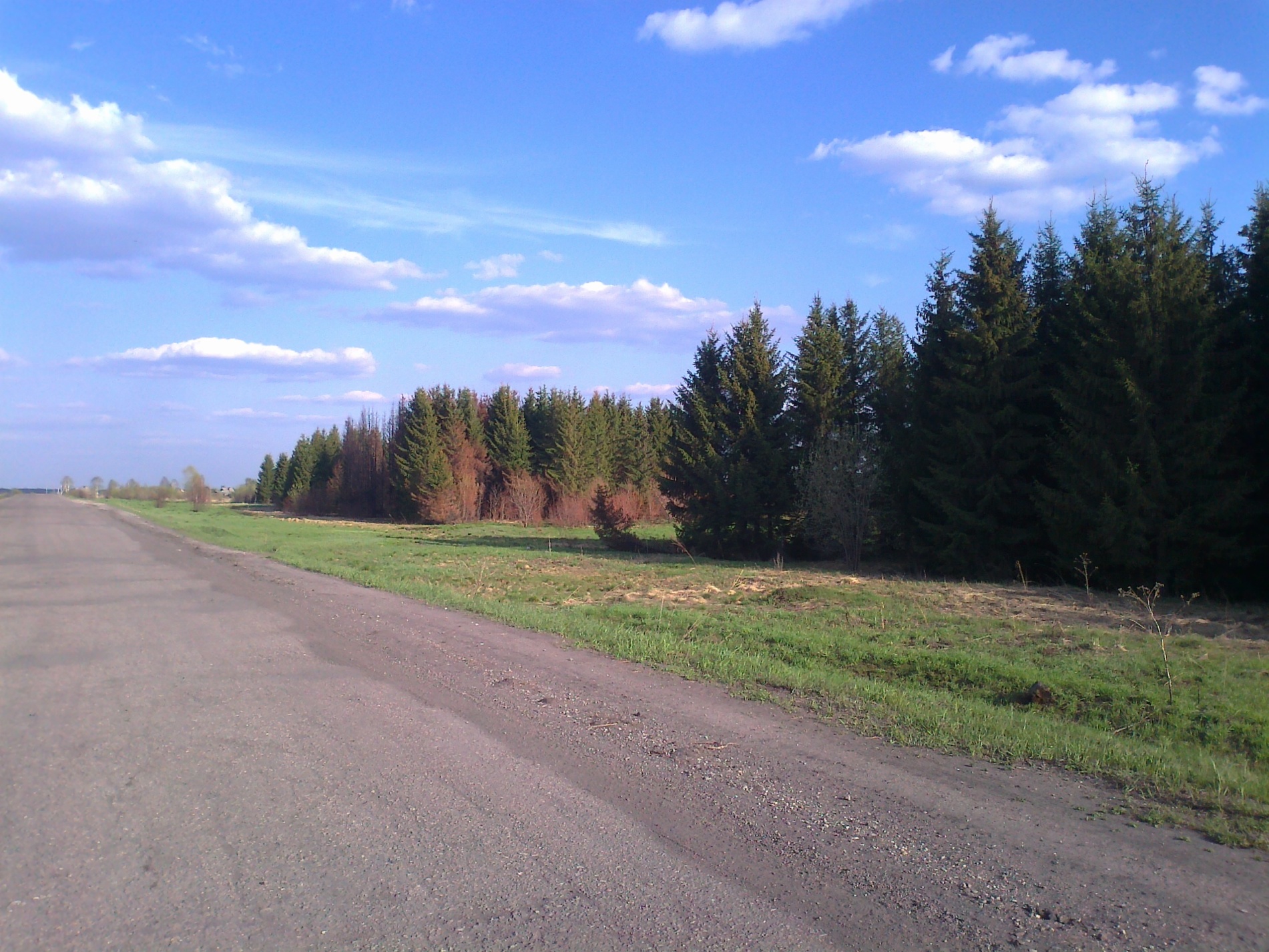 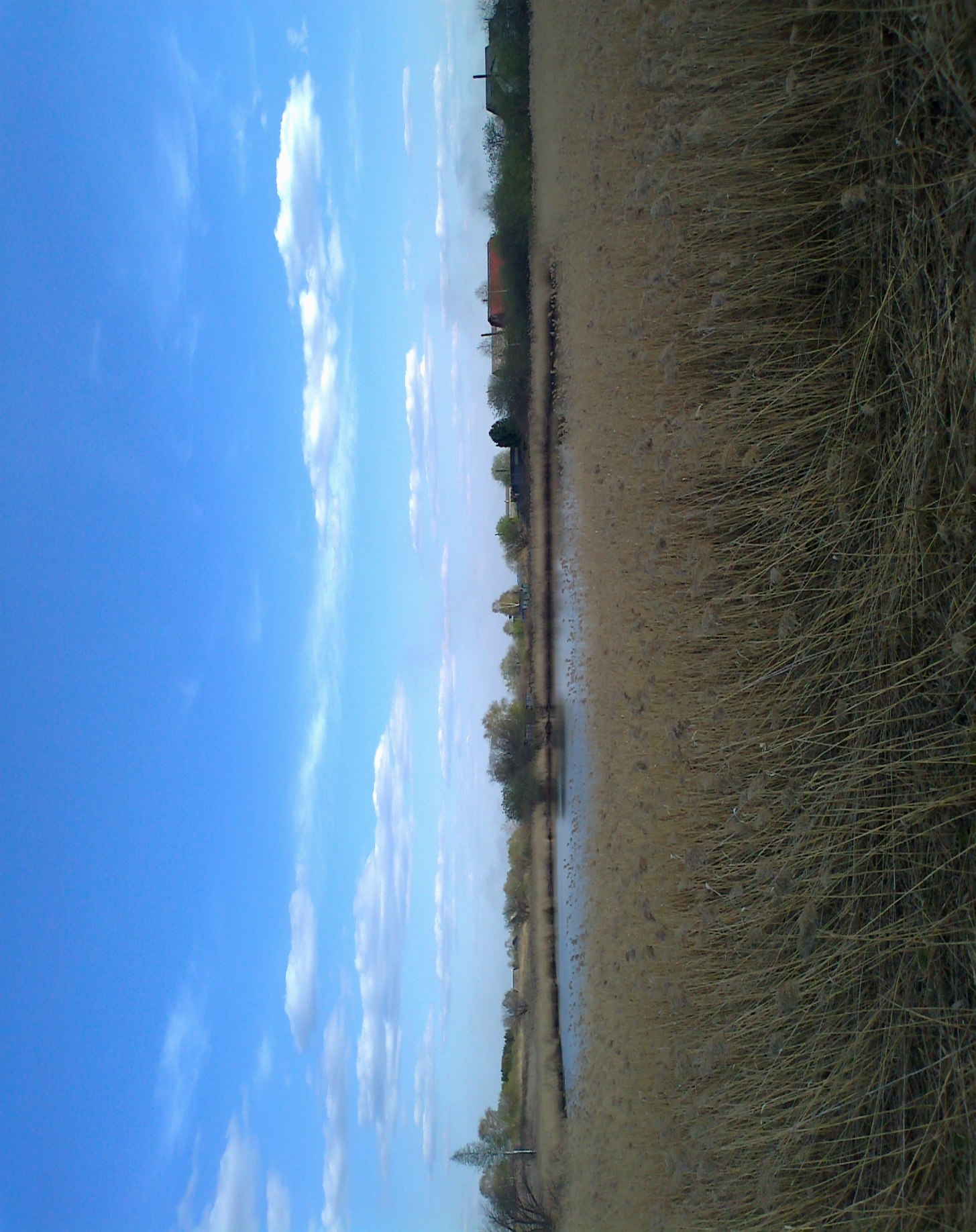 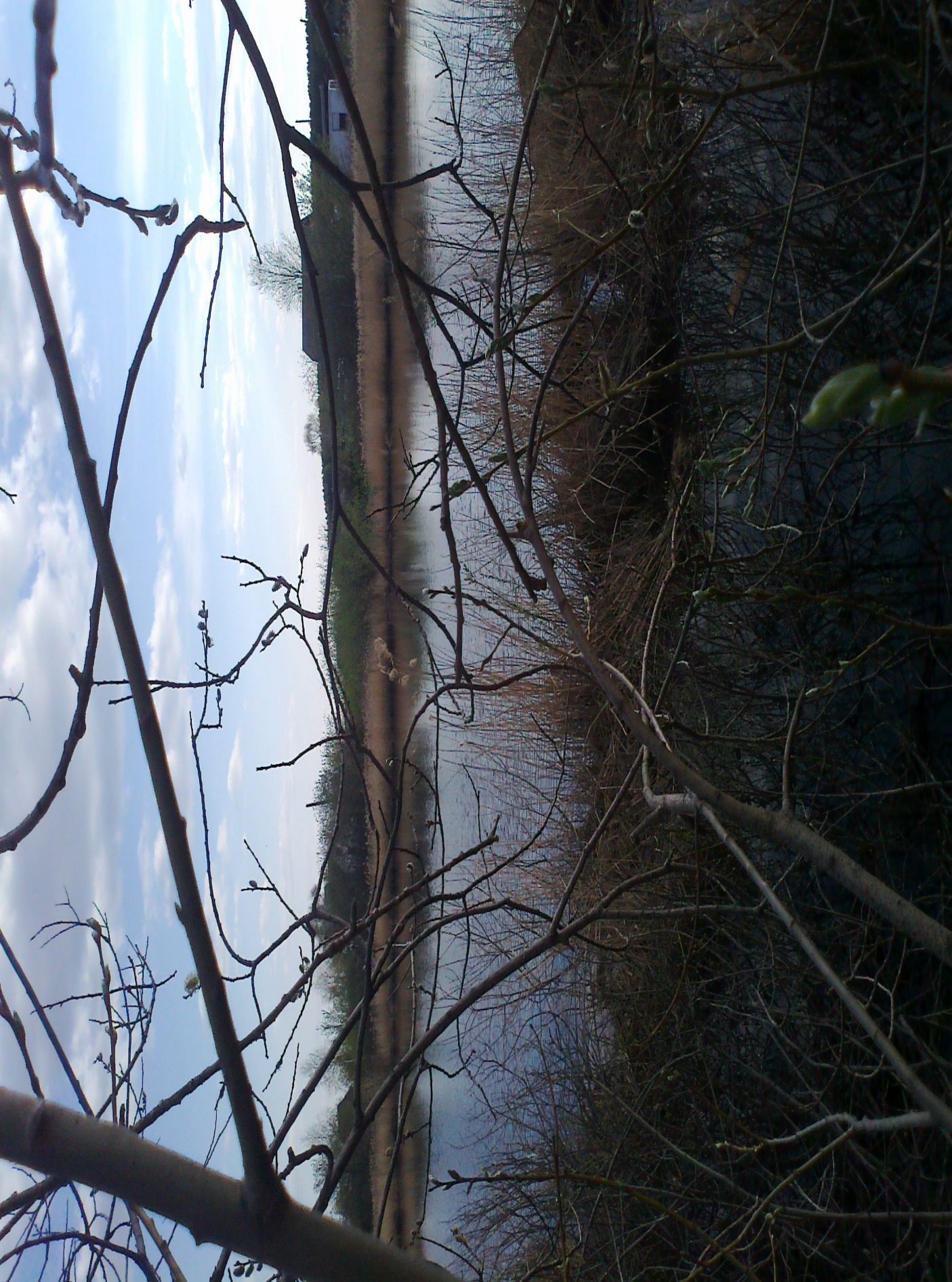